News andDates.
FC @ DESY Meeting
Benno List
18.10.2024
Dates
3rd ECFA workshop on e+e- Higgs, Top and Electroweak factories: Paris, Oct 9-11, 2024 https://indico.in2p3.fr/event/32629/ 
2nd DESY-FH Future Collider Day: Nov. 11th, 2024. 
ESPPU@Germany: 
”Non-collider Physics”, 22-24 November 2024, Bad Honnefhttps://indico.desy.de/event/45358/ 
”Collider Physics”, 27-29 November 2024 at DESY, Hamburg https://indico.desy.de/event/45276/ 
”Concluding workshop”, 19-22 January 25 at Bad Honnef 
LCVision Community Event, Jan 8-10, 2025, CERN
8th FCC Physics workshop, Jan. 13-16,2025, CERN https://indico.cern.ch/event/1439509/ 
International Muon Collider Collaboration week @ DESY, May 12-16, 2025
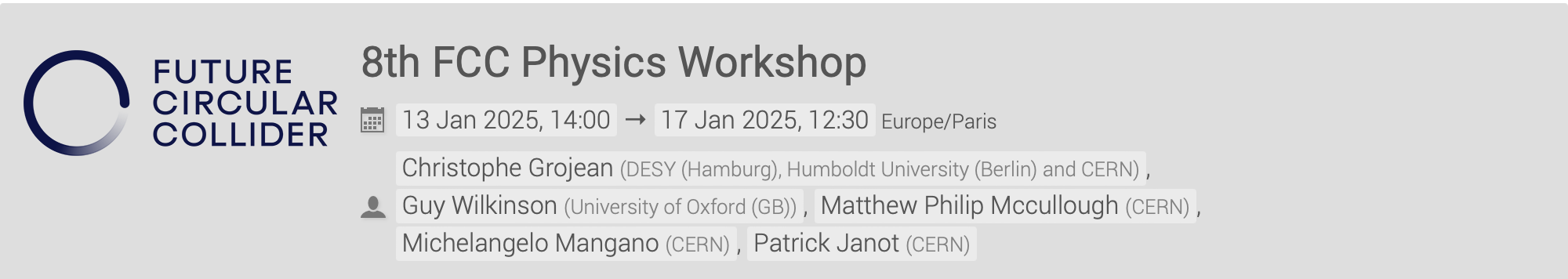 | News and Dates | Benno List, 18.10.2024
FCC News
Upcoming events etc
Job opportunities:
EP/FCC@CERN will have a budget to hire 10 applied fellows (or 20 DOCTORAL/TECHNICAL students) in 2025 and 10 more in 2026.
Some money also available for project associates (paid on subsistence for a few month to a year).

Events:
8th FCC Physics Workshop: Jan. 13-16, 2025, CERN (no registration fees)
FCC week 2025: May 19-23, 2025, Vienna

Detector concepts EoI:
Sent out on Oct. 11, 2024
Google form for interested parties to sign up, declaring intent to prepare an EOI, all collected on a google sheet
goal: foster cooperation between groups and facilitate common EoIs
soft deadline mid November
FutureCollider@DESY  |  Oct. 18, 2024 | Christophe Grojean
FCC Political Support
CERN’s 70th Anniversary
Speech of Ursula von der Leyen:  Youtube recording from 38'12" onwards
“CERN has become the centre of the world for particle physics”
“I am proud that we have funded the FCC Feasibility Study” 
“I want the increase research budget just as you wish, Fabiola”

Other strong messages from other national delegations:
“It will be a shame for Europe not to fund FCC”
“FCC is unstoppable”
FutureCollider@DESY  |  Oct. 18, 2024 | Christophe Grojean
FCC Political Support
European Union Competitiveness Report
400-page report made public by Mario Draghi on Monday 9 September 2024:  
Handed to Ursula von der Leyen for subsequent action
Urges the EU to invest 800 billion euros annually [with specific guidance] to close the economic gap between the US and China (consistently seen as a threat throughout the report) 
CERN mentioned 19 times in the report (and FCC 3 times)!

“Refinancing CERN and ensuring its continued global leadership in frontier research should be regarded as a top EU priority.”

“One of CERN’s most promising current projects, with significant scientific potential, is the construction of the Future Circular Collider (FCC): a 90-km ring designed initially for an electron collider and later for a hadron collider.”
FutureCollider@DESY  |  Oct. 18, 2024 | Christophe Grojean
European Strategy Update 2026
Strategy group and physics preparatory group members announced
Deadline written input: March 31, 2025
Conclude process June 2026
Web page: https://europeanstrategyupdate.web.cern.ch/welcome
Strategy group set up:https://europeanstrategyupdate.web.cern.ch/european-strategy-group-esg 
Chair: Karl Jakobs, Freiburg
For DESY: Beate Heinemann
For Germany: Klaus Desch, Bonn
Physics preparatory group https://europeanstrategyupdate.web.cern.ch/physics-preparatory-group-ppg 
Electroweak: Monoca Dunford, Heidelberg
Detectors: Ulrich Husemann, KIT Karlsruhe
https://home.cern/news/press-release/physics/particle-physicists-chart-course-future
| News and Dates | Benno List, 18.10.2024